«Пройди по болоту»Цель:  использовать как ориентиры в играх, эстафетах, построениях и перестроениях.
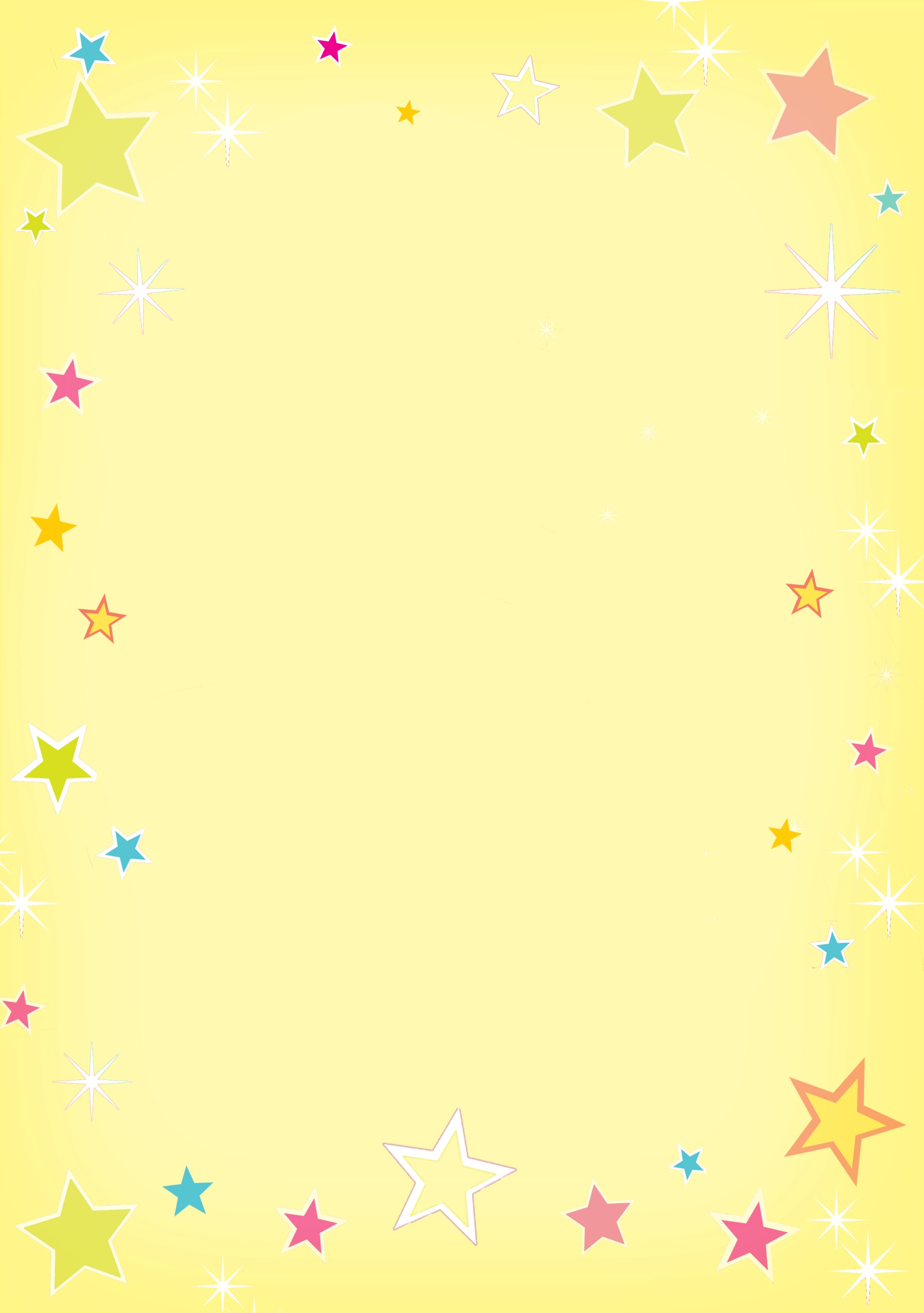 Сухой бассейн»        Цель:  Массаж рук, ног, доставить детям радость
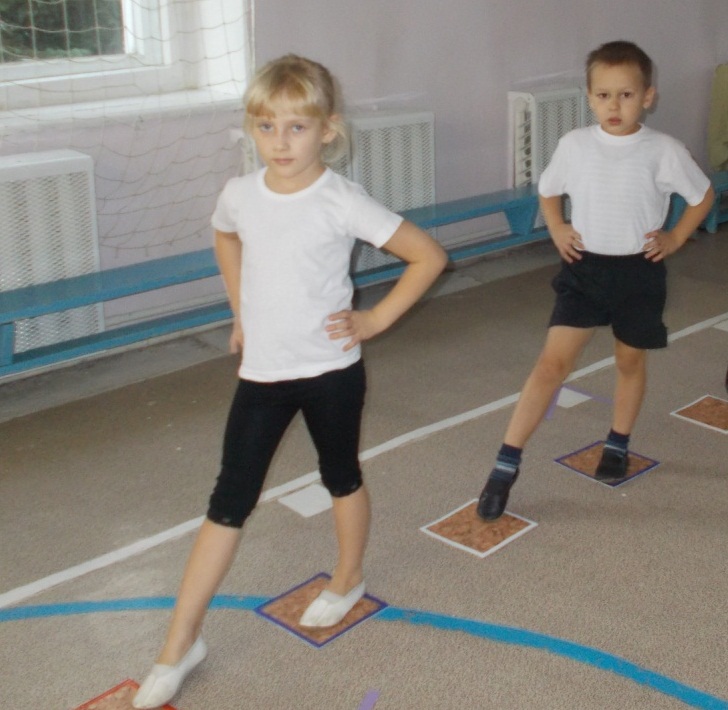 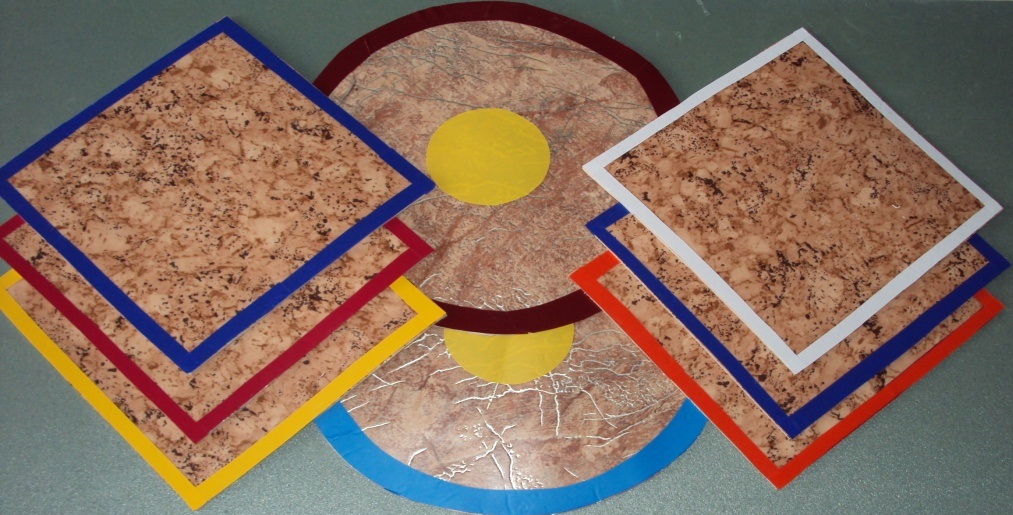 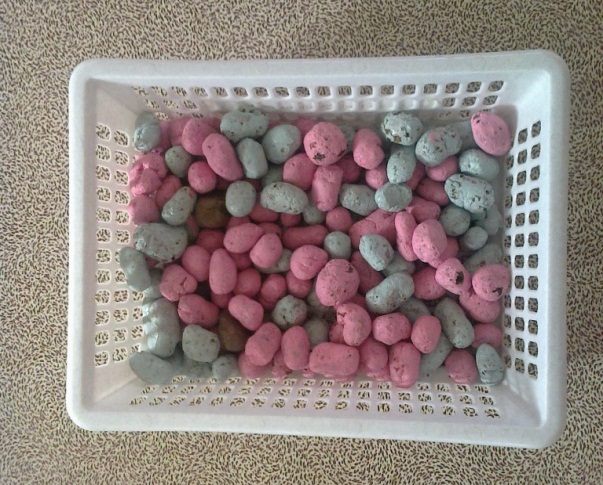 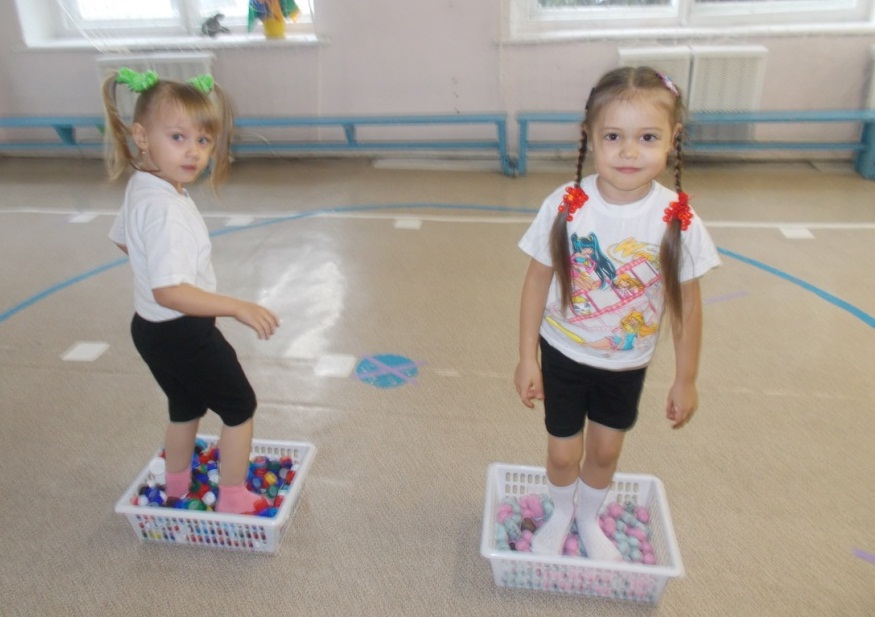 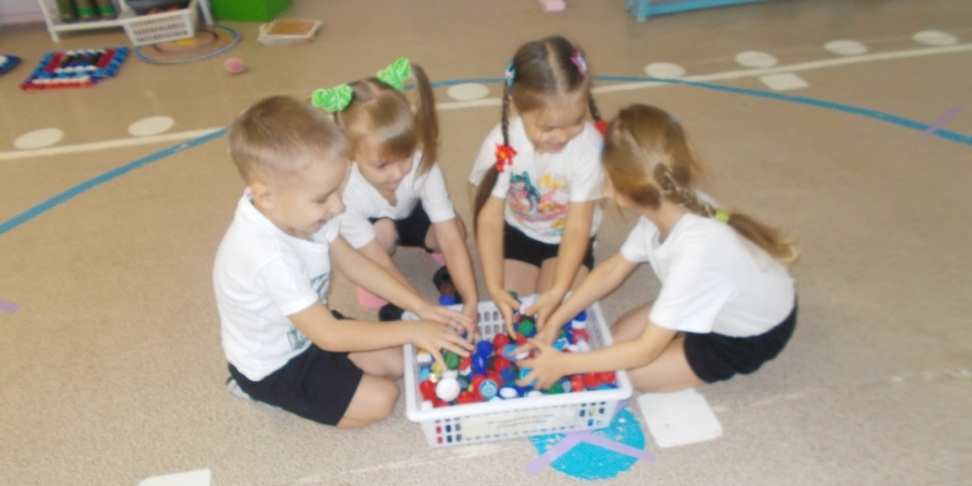 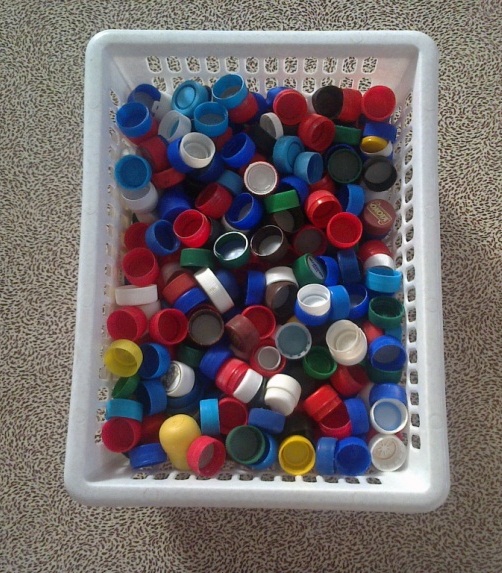 Цель: использовать  пособия при организации подвижных игр , соревнований, праздников
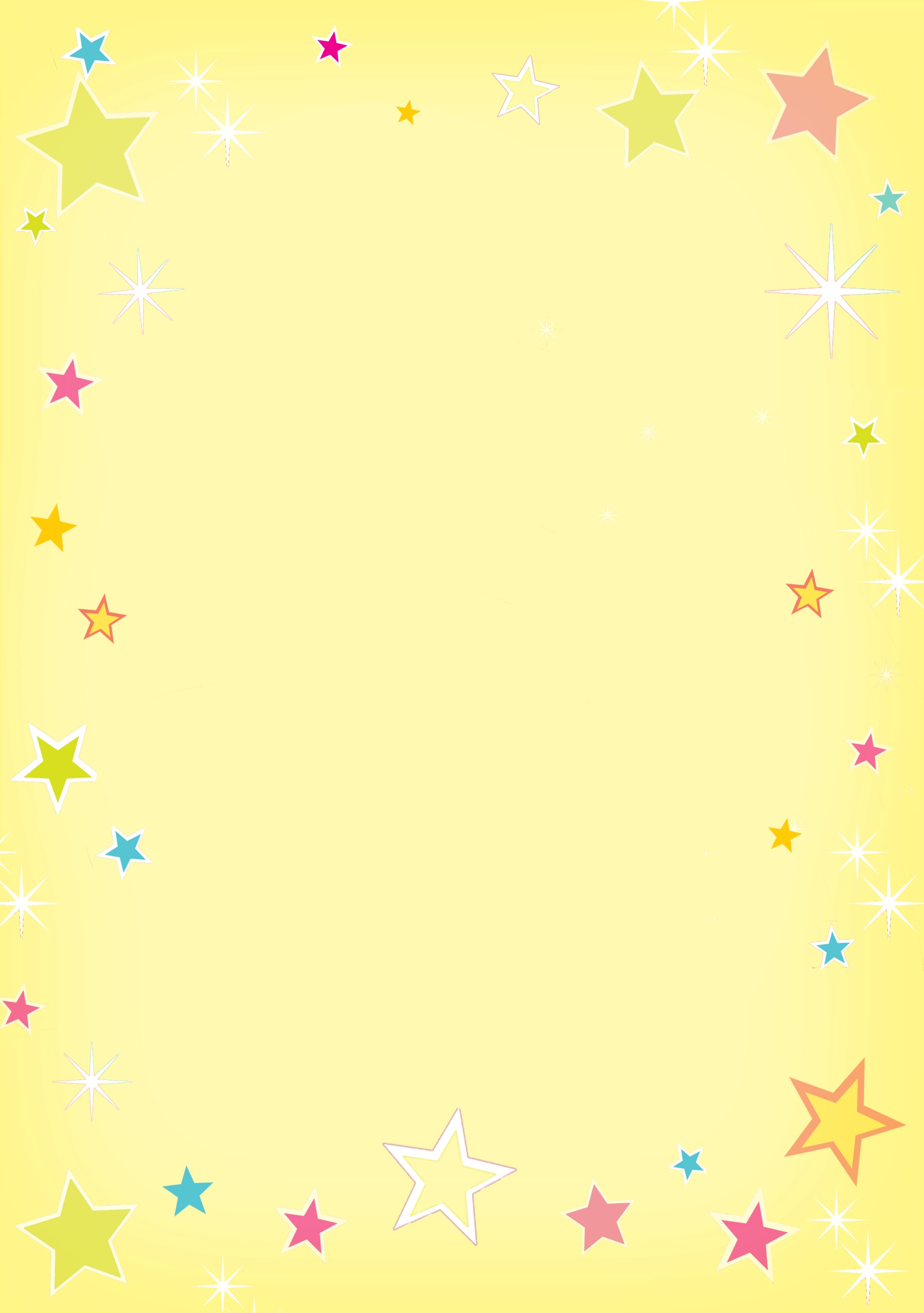 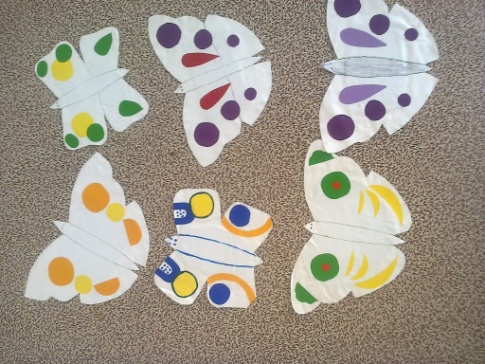 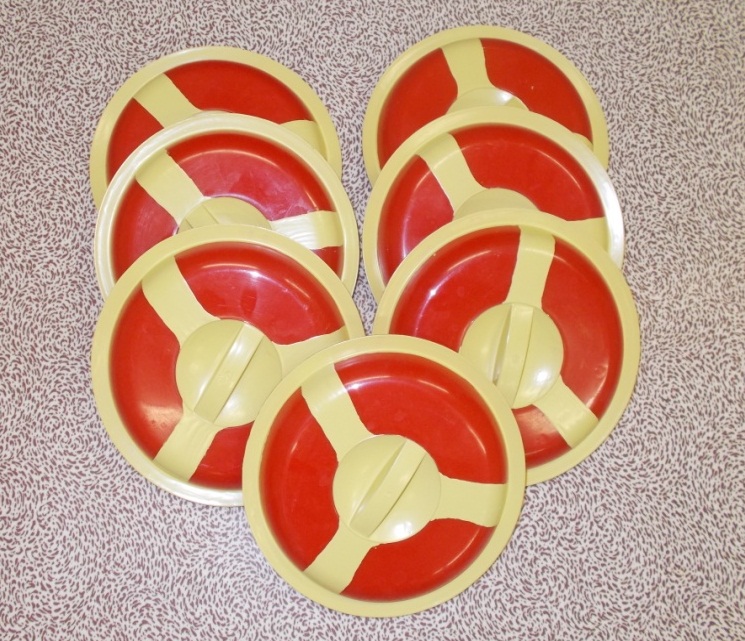 ромашки
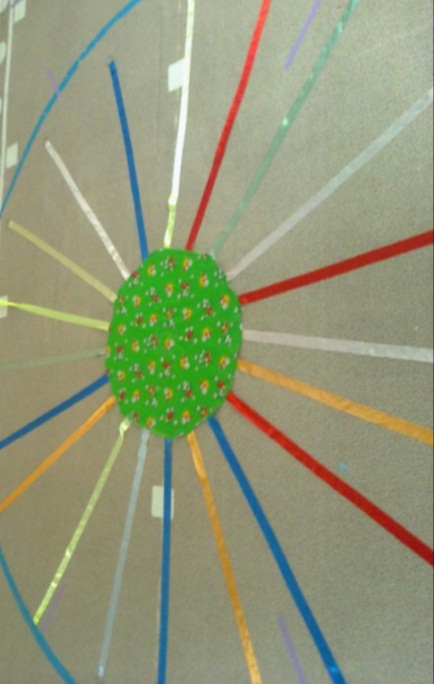 бабочки
рули
«Напольные шашки»
Цель: снять напряжение с позвоночника при нарушениях опорно- двигательного аппарата, развивать мышление ребенка.
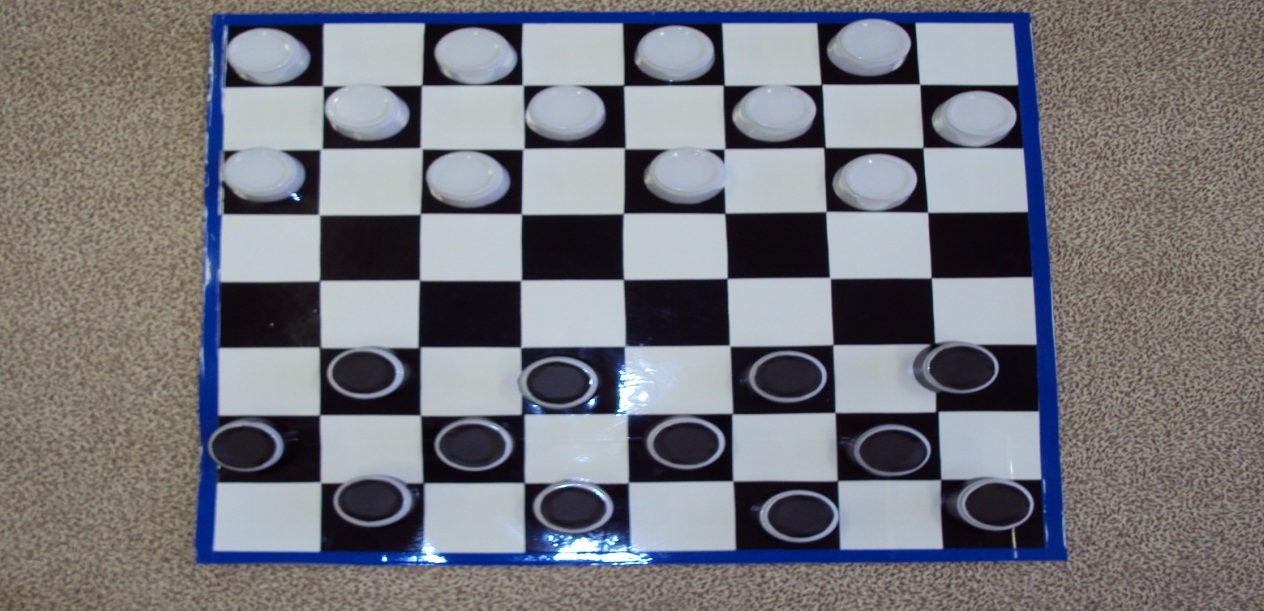 карусель
пампушки
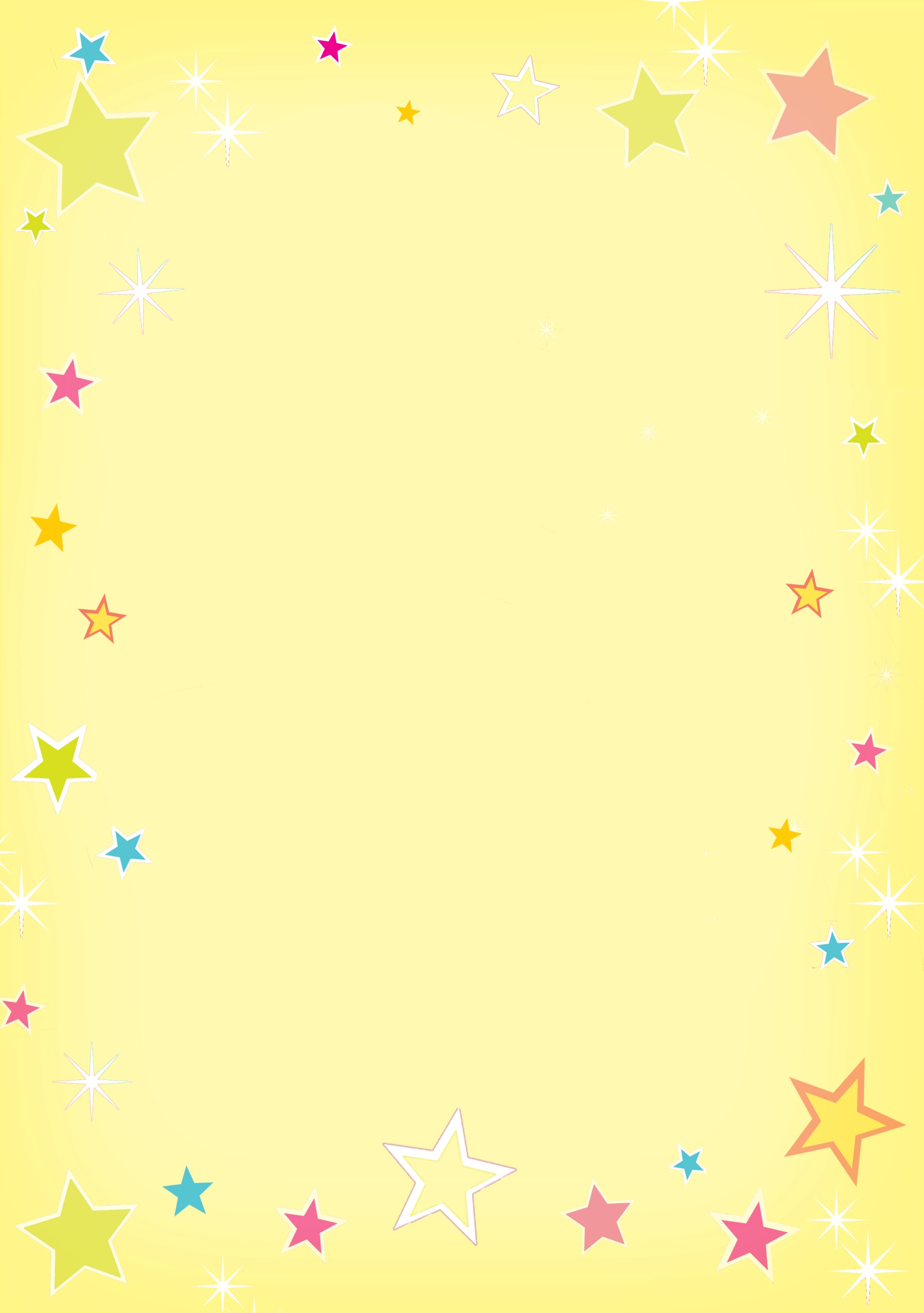 «МЫ СО СПОРТОМ КРЕПКО ДРУЖИМ»
Спасибо за внимание!
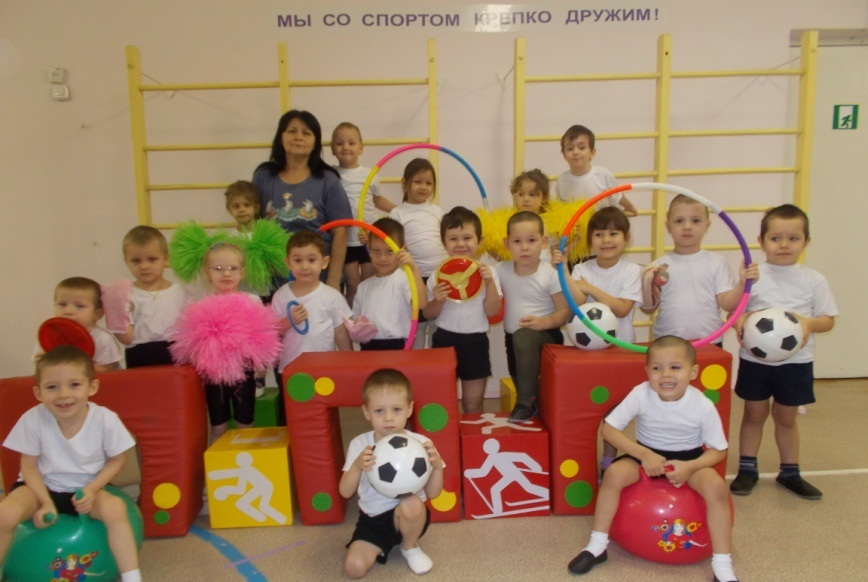